Информационно – тематический проектДень знаний
Тематическая неделя в МБДОУ г. Иркутска
детском саду №115         
                                                      
                                                      Подготовила 
Воспитатель Сересова Т. В.
ФГОС ДО     р.2\ п 2,6
Интегративный подход к реализации образовательных областей программы:
«Познавательное  развитие»
«Речевое развитие»
Социально – коммуникативное развитие»
«Художественно эстетическое развитие»
«Физическое развитие»
Цель
Систематизировать и расширять представления детей о школе. Формировать позитивное отношение к обучению в школе, уважительные, дружеские отношения детей друг другу, развивать познавательные способности детей.
Задачи
Образовательные:

Расширение, уточнение, актуализация словаря по теме «Школьные принадлежности».

Совершенствование грамматического строя речи (навыков словоизменения, словообразования)

Развивающие:

Развитие общей и мелкой моторики, связной речи, мышления, воображения;

Развитие пространственной ориентировки.

Воспитательные:

Воспитание у детей навыков сотрудничества, чувства ответственности, аккуратности, инициативности, выступления перед аудиторией, самостоятельности.
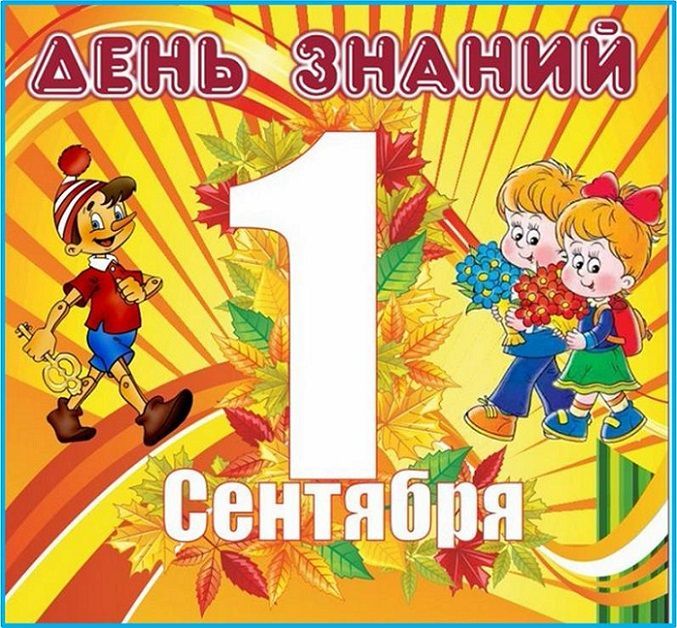 Информативные центры в группах
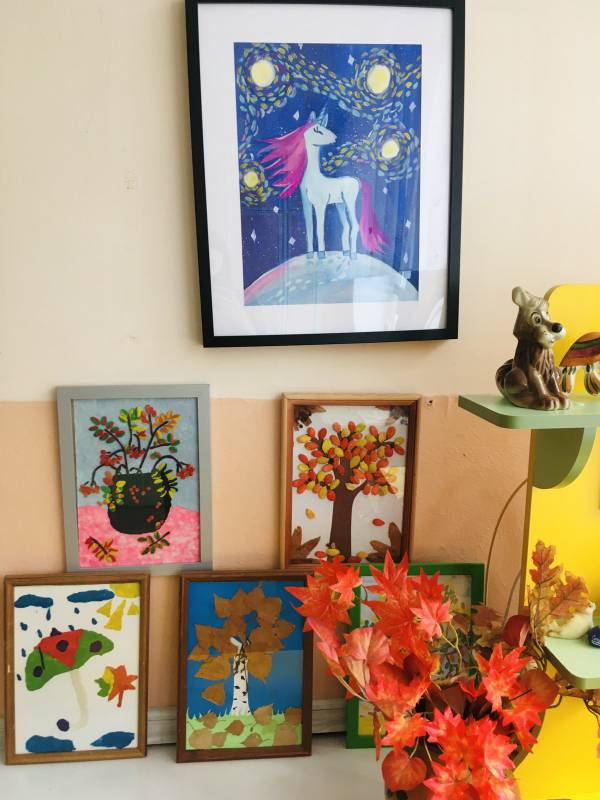 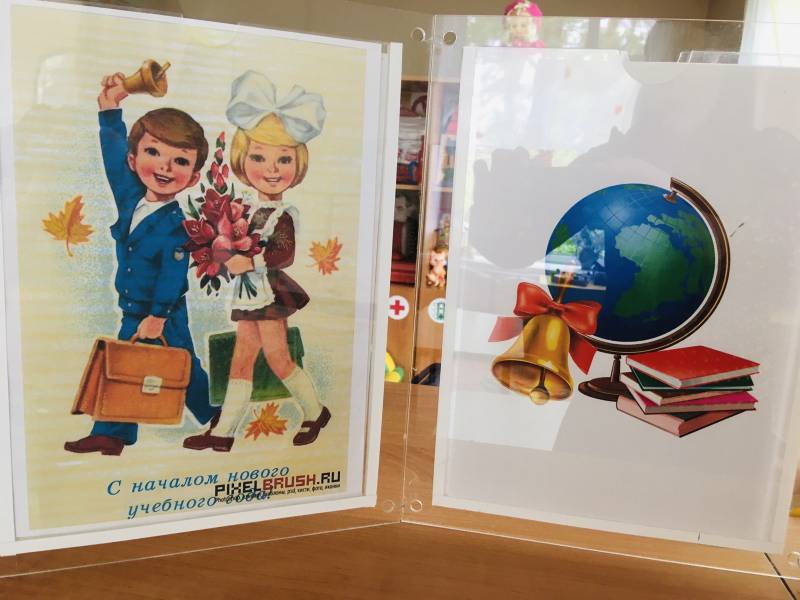 Информативные центры в группах
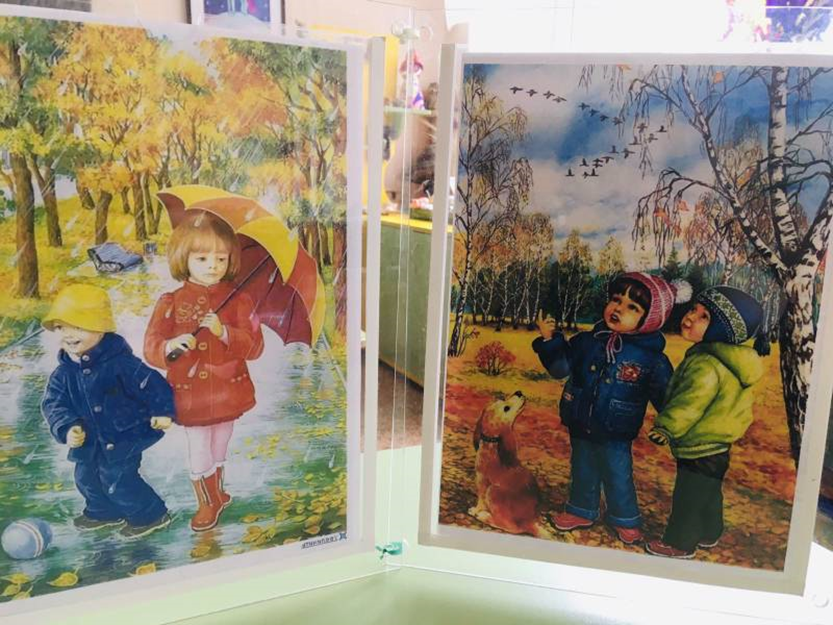 Рисование
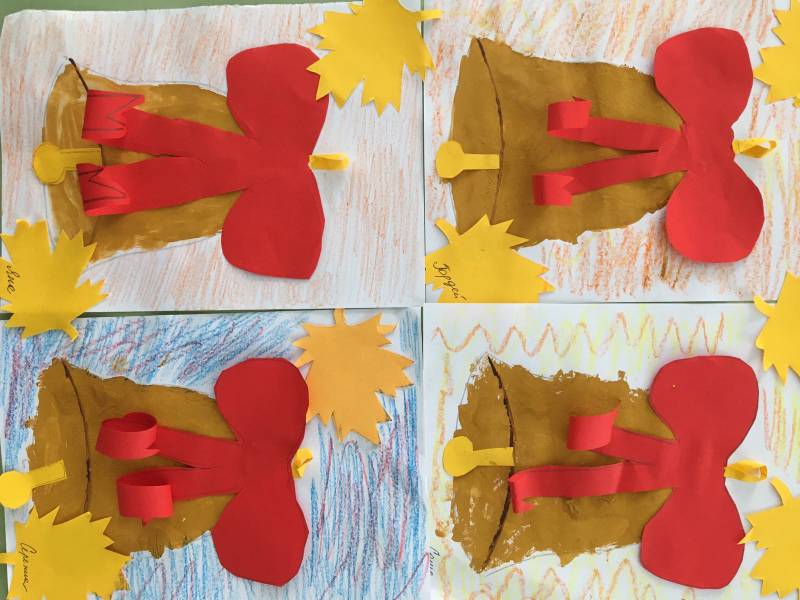 Рисование
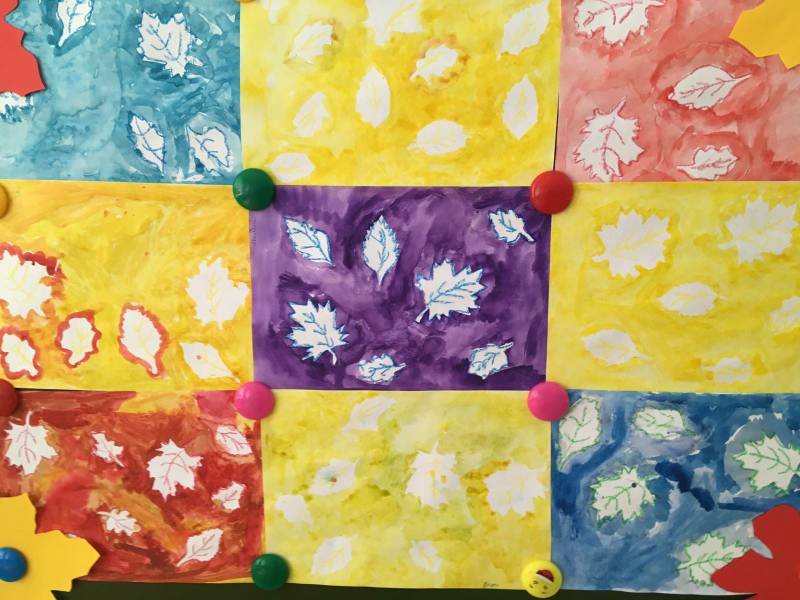 Коллективные творческие проекты
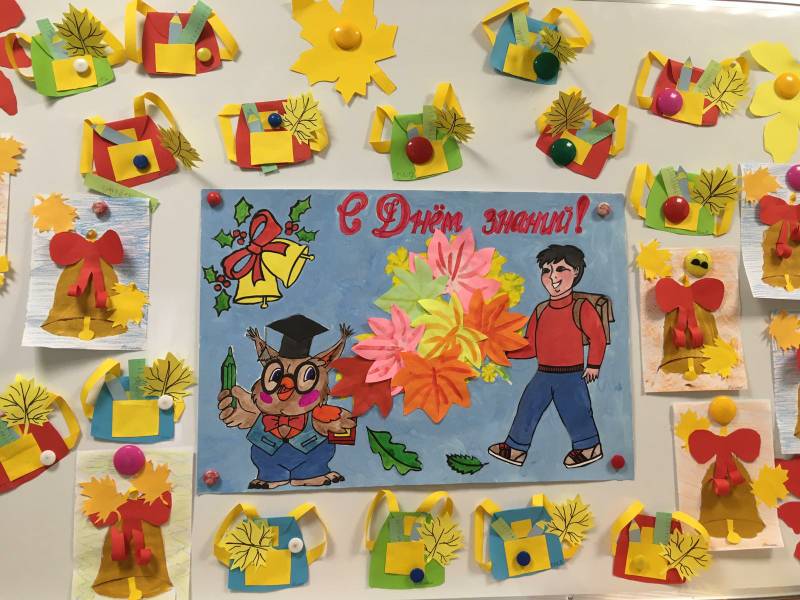 Коллективные творческие проекты
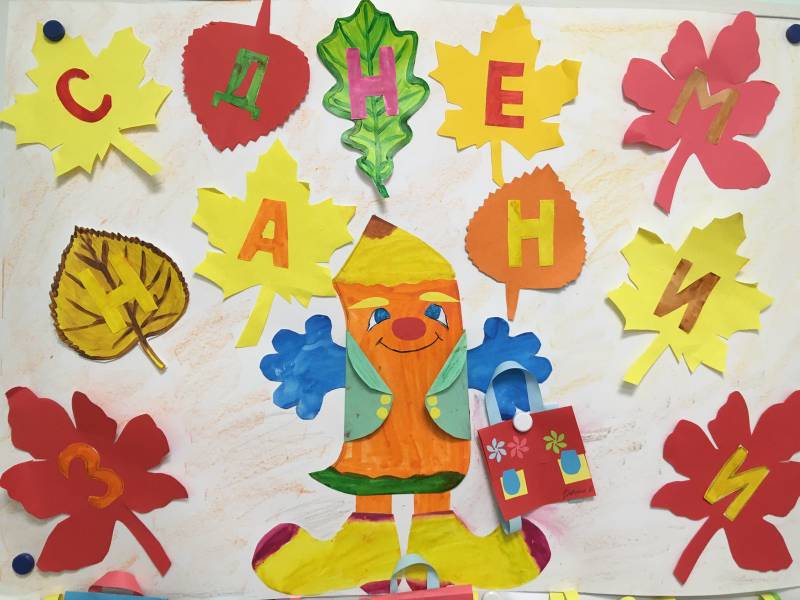 Оформление игрового пространства
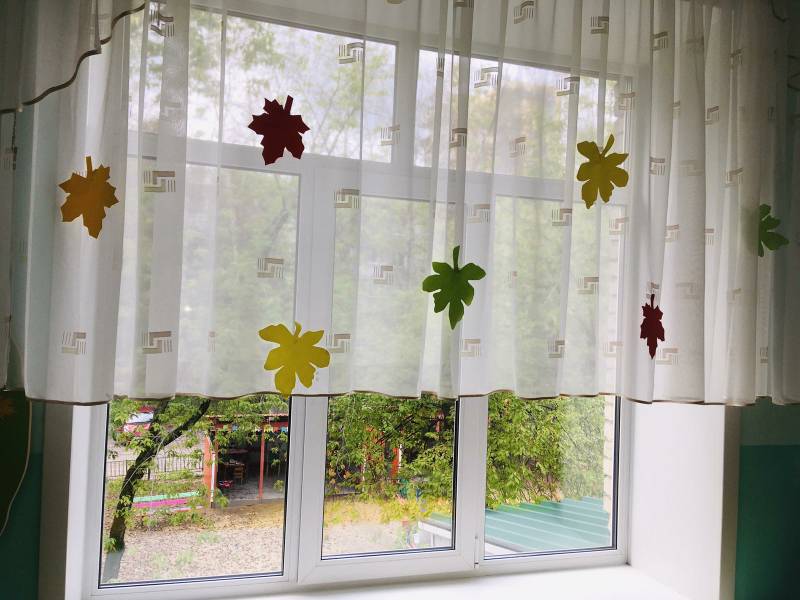 Концертная деятельность
Консультации для родителей
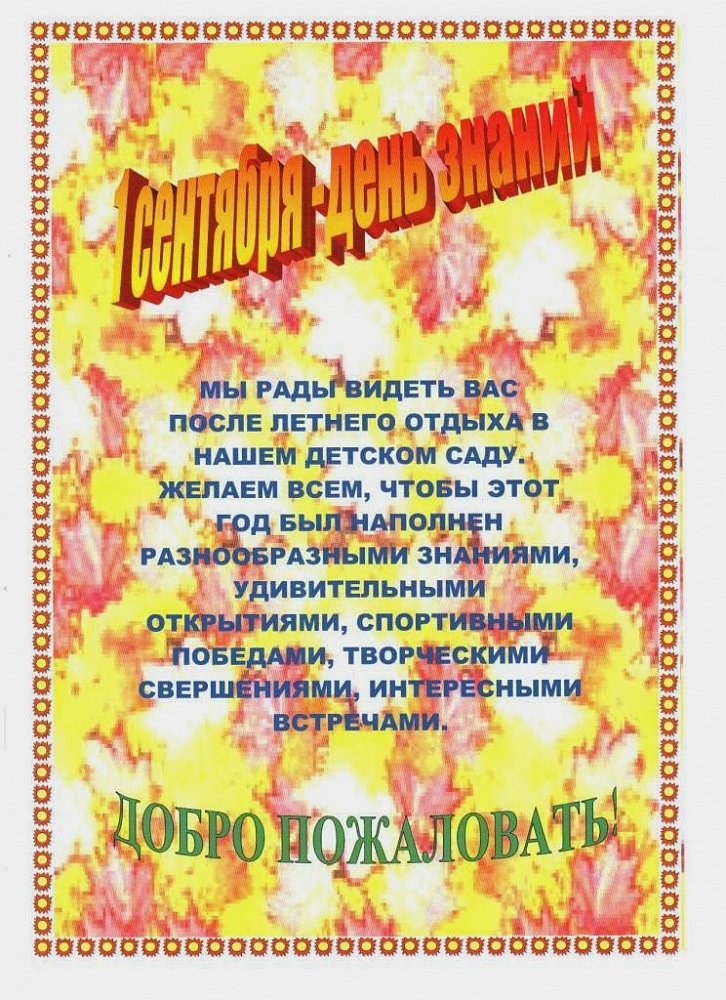